«АКТУАЛЬНЫЕ ВОПРОСЫ В ОБРАЗОВАНИИ СПЕЦИАЛИЗИРОВАННЫХ СЛЕДСТВЕННЫХ СУДОВ В РЕСПУБЛИКЕ КАЗАХСТАН»
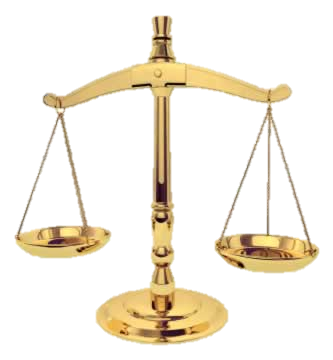 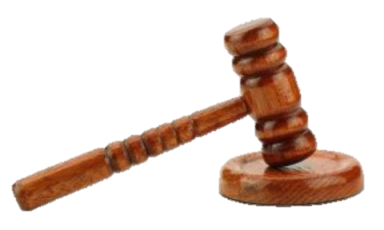 Спикер: Алимов О.Т.
Алматы 2018
ПРОГРАММА
1. Развитие института следственных судей в Казахстане2. Общие условия осуществления полномочий следственным судьей 3. Обжалование, принесение ходатайства прокурора на постановления следственного судьи4. Рассмотрение следственным судьей ходатайств о санкционировании меры пресечения в виде содержания под стражей5. Рассмотрение следственным судьей ходатайства о продлении срока содержания под стражей и исчисление сроков6. Пересмотр по ходатайству прокурора и обжалование постановления следственного судьи о санкционировании либо отказе в санкционировании ареста на имущество7. Особенности допроса следственным судьей потерпевшего, свидетеля (депонирование показаний) 8. Заключение
ЦЕЛЬЮ УГОЛОВНОГО ПРОЦЕССА
Уяснение и применение следственными судьями норм Уголовно-процессуального Кодекса  Республики Казахстан
Изучение и анализ различий и проблемных вопросов в применении законодательства, имевших место при рассмотрении материалов
Выработка предложения и рекомендации по совершенствованию редакции уголовно-правовой нормы и практики ее применения
ЗАДАЧИ УГОЛОВНОГО ПРОЦЕССА
Обеспечение правильного и единообразного разрешения вопросов, имевших место в судебной практике по применению следственными судьями норм УПК;
Выявление ошибок, допускаемых следственными судьями, причин неправильного применения закона, а также составления постановлений,  влекущие нарушение единства судебной практики и принципа единообразия в оформлении судебных актов; 
Повышение качества отправления правосудия;
Выработка соответствующих рекомендаций, в том числе по единообразной судебной практике и оформлению судебных актов.
СРОК ЗАДЕРЖАНИЯ БЕЗ САНКЦИИ СУДА
МЕРЫ ПРОЦЕССУАЛЬНОГО ПРИНУЖДЕНИЯ: ЗАДЕРЖАНИЕ
ЧЕЛОВЕК  ЗАСТИГНУТ НА МЕСТЕ ПРЕСТУПЛЕНИЯ
ПО УКАЗАНИЮ ПОТЕРПЕВШИХ ИЛИ СВИДЕТЕЛЯ
НЕИЗВЕСТНО МЕСТО ЖИТЕЛЬСТВА
НЕ УСТАНОВЛЕНА ЛИЧНОСТЬ
Развитие института следственных судей в Казахстане
ЭТАПЫ: 
В феврале 2007 года главой государства в Послании народу Казахстана было выражено решение о передаче суду полномочий по санкционированию ареста и с принятием Закона «О внесении изменений и дополнений в некоторые законодательные акты Республики Казахстан по вопросам применения мер пресечения в виде ареста, домашнего ареста», введенного в действие с 30 августа 2008 года, впервые в Казахстане санкционирование ареста было передано судам. 
Передача полномочий по выдаче санкции на арест от прокуратуры судам явилась убедительным свидетельством развития правовой политики Казахстана в соответствии с международными стандартами в области прав человека. В частности, судебный порядок санкционирования ареста предусмотрен нормами Международного пакта о гражданских и политических правах 1966 года, ратифицированного Казахстаном. 
Институт следственного судьи с теми или другими особенностями существует во Франции, Бельгии, Испании, Латвии, Нидерландах, Швейцарии и других странах. Ряд полномочий, характерных для следственных судей, выполняют участковые судьи в Германии.
Закон Республики Казахстан от 29 сентября 2014 года № 239-V «О внесении изменений и дополнений в некоторые законодательные акты Республики Казахстан по вопросам разграничения полномочий между уровнями государственного управления» (с изменениями 
      от 27.04.2015 г.) 
Указ Президента Республики Казахстан от 10 января 2018 года № 620 «Об образовании специализированных следственных судов Республики Казахстан и некоторых кадровых вопросах судов Республики Казахстан»;
Общие условия осуществления полномочий следственным судьей
Полномочия следственного судьи закреплены в статье 55 УПК РК.
1. В ходе досудебного производства следственный судья в предусмотренных случаях рассматривает вопросы:
1) санкционирования содержания под стражей;
2) санкционирования домашнего ареста;
3) санкционирования временного отстранения от должности;
4) санкционирования запрета на приближение;
5) санкционирования экстрадиционного ареста;
6) продления сроков содержания под стражей, домашнего ареста, экстрадиционного ареста;
7) санкционирования применения залога;
8) санкционирования наложения ареста на имущество;
9) принудительного помещения не содержащегося под стражей лица в медицинскую организацию для производства судебно-психиатрической и (или) судебно-медицинской экспертиз;
10) при установлении факта психического заболевания о переводе лица, в отношении которого ранее применено содержание под стражей, в специальную медицинскую организацию, оказывающую психиатрическую помощь, приспособленную для содержания больных в условиях строгой изоляции;
11) эксгумации трупа;
12) объявления международного розыска подозреваемого, обвиняемого;
13) санкционирования осмотра;
14) санкционирования обыска;
15) санкционирования выемки;
16) санкционирования личного обыска;
17) санкционирования принудительного освидетельствования;
18) санкционирования принудительного получения образцов.
2. В случаях, предусмотренных УПК РК, следственный судья:
1) рассматривает жалобы на действия (бездействие) и решения дознавателя, органа дознания, следователя и прокурора;
2) рассматривает вопрос о реализации вещественных доказательств, подвергающихся быстрой порче или длительное хранение которых до разрешения уголовного дела по существу требует значительных материальных затрат;
3) депонирует в ходе досудебного производства показания потерпевшего и свидетеля;
4) налагает денежное взыскание на лиц, не выполняющих или выполняющих ненадлежаще процессуальные обязанности в досудебном производстве, за исключением адвокатов и прокуроров;
5) рассматривает вопрос о взыскании процессуальных издержек по уголовному делу по представлению прокурора;
6) по мотивированному ходатайству адвоката, участвующего в качестве защитника, рассматривает вопрос об истребовании и приобщении к уголовному делу любых сведений, документов, предметов, имеющих значение для уголовного дела, за исключением сведений, составляющих государственные секреты, в случаях отказа в исполнении запроса либо 
7) по мотивированному ходатайству адвоката, участвующего в качестве защитника, рассматривает вопрос о назначении экспертизы либо производстве органом уголовного преследования иных следственных действий, за исключением негласных следственных действий, в том числе если органом уголовного преследования в удовлетворении такого ходатайства было необоснованно отказано либо по нему не принято решение в течение трех суток;
8) по ходатайству адвоката, участвующего в качестве защитника, рассматривает вопрос о принудительном приводе в орган, ведущий уголовный процесс, ранее опрошенного им свидетеля, обеспечение явки которого для дачи показаний затруднительно;
8-1) по мотивированному ходатайству органа досудебного расследования рассматривает вопрос о продлении срока уведомления лица о проведенных в отношении него негласных следственных действиях до одного года;
8-2) по мотивированному ходатайству органа досудебного расследования дает согласие органу досудебного расследования на неуведомление лица о проведенных в отношении него негласных следственных действиях;
9) выполняет иные полномочия, предусмотренные в УПК РК.
3. Постановление следственного судьи может быть обжаловано, пересмотрено по ходатайству прокурора в порядке, предусмотренном статьей 107 УПК РК.
Меры пресечения и дополнительные ограничения
Виды следственных действий
Негласное следственное действие – действие, проводимое в ходе досудебного производства без информирования вовлеченных в уголовный процесс лиц, интересов которых оно касается , это:
1) негласные аудио- и (или) видеоконтроль лица или места;
  2) негласные контроль, перехват и снятие информации, передающейся по сетям электрической связи;
3) негласное получение информации о соединениях между абонентами и (или) абонентскими устройствами;
  4) негласное снятие информации с компьютеров, серверов и других устройств;
5) негласный контроль почтовых и иных отправлений;
   6) негласные проникновение и (или) обследование места
7) негласное наблюдение за лицом или местом
8) негласная контролируемая поставка
9) негласный контрольный закуп;
      10) негласные внедрение и (или) имитация преступной деятельности.
Неотложные следственные действия – это процессуальные действия, производимые прокурором, следователем, дознавателем, органом дознания до регистрации заявления и сообщения об уголовном правонарушении по установлению и закреплению следов уголовного правонарушения. 
Например: осмотр, обыск, выемка, освидетельствование, задержание и допрос подозреваемых, допрос потерпевших и свидетелей и другие следственные действия.
Запрет на приближение
Согласно ст. 165 УПК,  запрет  на приближение состоит в ограничении подозреваемого, обвиняемого, подсудимого разыскивать, преследовать, посещать, вести телефонные переговоры и общаться иными способами с потерпевшим и иными лицами, участвующими в деле, в целях их защиты.
 	То есть, запрет на приближение  санкционируется следственным судьей на стадии досудебного расследования в отношении подозреваемого, обвиняемого, либо применяется судом на стадии судебного разбирательства в отношении  подсудимого, которому избрана мера пресечения, не связанная с изоляцией его от общества.
Основанием для применения запрета на приближение  является:  
письменное заявление потерпевшего или иного лица подлежащего защите 
наличие реальной угрозы либо совершении подозреваемым, обвиняемым уголовного правонарушения, связанного с применением насилия или с угрозой его применения против потерпевшего, его семьи и несовершеннолетних.  
Прилагающиеся документы органа уголовного преследования:  
письменное заявление
заверенные копии материалов уголовного дела 
доказательства, подтверждающие наличие обстоятельств, свидетельствующих о необходимости санкционировании следственного действия о запрете на приближение (сведения о личности, судимости, об угрозах в адрес потерпевшего, свидетелей  и т.п.).
По применению залога
Согласно ст. 145 УПК, залог состоит во внесении самим подозреваемым, обвиняемым либо другим лицом на депозит суда денег в обеспечение выполнения подозреваемым, обвиняемым обязанностей по явке к лицу, осуществляющему досудебное расследование, прокурору или в суд по их вызову. 
Прилагающиеся документы органа уголовного преследования:  
- письменное заявление
-  заверенные копии материалов уголовного дела 
-  сведения о личности подозреваемого, обвиняемого,  сведения о судимости, имущественного положения залогодателя, о размере залога с указанием о принадлежности предмета залога  подозреваемому, обвиняемому либо другому лицу с указанием отношения его к подозреваемому, обвиняемому,  подтверждающий размер залога оценка его с учетом тяжести, характера преступного деяния.
Размер залога: 
- при подозрении в совершении преступления небольшой тяжести - не может быть меньше: 50-кратного размера месячного расчетного показателя;
- 150-кратного размера месячного расчетного показателя - при подозрении в совершении неосторожного преступления средней тяжести;
- 250-кратного размера месячного расчетного показателя - при подозрении в совершении умышленного преступления средней тяжести 
- 500-кратного размера месячного расчетного показателя - при подозрении в совершении тяжкого преступления
По санкционированию наложения ареста на имущество
Согласно ст. 161  УПК РК арест на имущество накладывается в  целях обеспечения исполнения приговора в части гражданского иска, других имущественных взысканий или возможной конфискации имущества. 
Прилагающиеся документы органа уголовного преследования:  
данные о подозреваемом, обвиняемом или лице, несущем ответственность за вред, причиненный уголовным правонарушением или запрещенным Уголовным кодексом Республики Казахстан деянием невменяемого
при наличии предъявленного иска: материалы о стоимости имущества, на которое предлагается наложить арест,  и его месте нахождения.
По санкционированию эксгумации трупа
Эксгумация – это извлечение трупа человека из места захоронения.
Эксгумация производится для:
      1) производства осмотра трупа человека, в том числе дополнительного или повторного;
      2) предъявления для опознания;
      3) получения образцов для экспертизы и проведения экспертизы;
      4) установления иных обстоятельств, имеющих существенное значение для дела.
       2. Эксгумация производится на основании мотивированного постановления лица, осуществляющего досудебное расследование, санкционированного судом. 
       К постановлению прилагаются заверенные копии материалов уголовного дела, подтверждающих необходимость производства эксгумации (например: копии протоколов осмотра места происшествия, осмотра трупа, заключения судебно-медицинских, судебно-биологических экспертиз, материалы для экспертизы, копии протоколов допроса специалистов, экспертов, родственников умершего, сведения о родственниках, извещение их и т.д.).
По санкционированию осмотра
Согласно ст. 219 УПК, с целью обнаружения и выявления следов уголовного правонарушения и иных материальных объектов, выяснения обстановки происшествия и установления обстоятельств, имеющих значение для дела, лицо, осуществляющее досудебное расследование, производит осмотр местности, помещений, предметов, документов, живых лиц, трупов, животных. 
     	Осмотр, как правило, производится безотлагательно, когда в этом возникла необходимость. Лицо, осуществляющее досудебное расследование, получив заявление или сообщение о совершенном уголовном правонарушении, обязано немедленно прибыть к месту события и произвести осмотр.
	К постановлению прилагаются заверенные копии материалов уголовного дела, подтверждающих необходимость производства осмотра с целью обнаружения и выявления следов уголовного правонарушения и иных материальных объектов, выяснения обстановки происшествия и установления обстоятельств, имеющих значение для дела.
     	В случаях проведения безотлагательного осмотра жилого помещения к постановлению прилагаются не только заверенные копии материалов, но и материалы, собранные во время осмотра и подтверждающие законность  его, которые подлежат проверке следственным судьей.
      	В случае, если принято решение о незаконности произведенного осмотра, его результаты не могут быть допущены в качестве доказательств по делу.
По санкционированию обыска и выемки, личного обыска
Согласно ст. 253 УПК,  выемка производится с целью изъятия определенных предметов и документов, имеющих значение для дела, и если точно известно, где и у кого они находятся, а также имущества, подлежащего конфискации. 
	К постановлению прилагаются заверенные копии материалов уголовного дела, подтверждающих необходимость производства обыска либо выемки. 
	В случаях проведения безотлагательного обыска и выемки  к постановлению прилагаются не только заверенные копии материалов, но материалы, собранные во время и по результатам обыска и выемки, подтверждающие законность  его, которые подлежат проверке следственным судьей. 
	Согласно ст.254 ч.1 УПК РК обыск и выемка производятся лицом, осуществляющим досудебное расследование, по мотивированному постановлению. Постановление о производстве обыска, а также выемке документов, содержащих государственные секреты или иную охраняемую законом тайну, должно быть санкционировано следственным судьей.
По санкционированию меры пресечения в виде содержания под стражей.
Содержание под стражей в качестве меры пресечения применяется только с санкции судьи и лишь в отношении подозреваемого, обвиняемого, подсудимого в совершении преступления, за которое законом предусмотрено наказание в виде лишения свободы на срок не менее пяти лет.
	Прокурор по результатам изучения ходатайства лица, осуществляющего досудебное расследование, выражает согласие с ходатайством либо отказывает мотивированным постановлением в его поддержании и (или) решает вопрос об избрании иной меры пресечения. Копия постановления направляется заинтересованным лицам.
	Прокурор не позднее чем за восемь часов до истечения срока задержания обязан представить следственному судье постановление о возбуждении ходатайства о санкционировании содержания под стражей с приложением копий материалов уголовного дела, подтверждающих обоснованность ходатайства.
4. Рассмотрение следственным судьей ходатайств о санкционировании меры пресечения в виде содержания под стражей
Право санкционирования содержания под стражей принадлежит следственному судье районного и приравненного к нему суда. 
Следственный судья в срок не позднее восьми часов с момента поступления материалов в суд с участием прокурора, подозреваемого, обвиняемого, его защитника рассматривает ходатайство о санкционировании меры пресечения в виде содержания под стражей.
Следственный судья знакомит защитника с поступившими материалами. 
В начале заседания следственный судья объявляет, какое ходатайство подлежит рассмотрению, разъясняет явившимся в судебное заседание лицам их права и обязанности. Затем прокурор обосновывает необходимость избрания в качестве меры пресечения содержание под стражей подозреваемого, после чего заслушиваются подозреваемый, обвиняемый и другие явившиеся в судебное заседание лица.
Подозреваемый, обвиняемый, а также в их интересах защитник в ходе рассмотрения данного ходатайства прокурора вправе заявить ходатайство о применении иной меры пресечения. По итогам рассмотрения ходатайства о санкционировании меры пресечения в виде содержания под стражей подозреваемого, обвиняемого следственный судья выносит одно из следующих постановлений:
1) о санкционировании содержания под стражей;
2) о санкционировании содержания под стражей на срок до десяти суток в случае отсутствия достаточных оснований для санкционирования содержания под стражей сроком на два месяца;
3) об отказе в санкционировании содержания под стражей. В случае отказа в санкционировании данной меры пресечения следственный судья вправе избрать иную меру пресечения, предусмотренную частью первой статьи 137 УПК РК.
Постановление следственного судьи, в течение трех суток с момента его оглашения может быть обжаловано лицами, а также прокурором на него может быть принесено ходатайство в областной и приравненный к нему суд через суд, следственный судья которого вынес постановление
Следственный судья в срок не позднее 8 часов с момента поступления материалов в суд с участием прокурора, подозреваемого, обвиняемого, его защитника рассматривает ходатайство о санкционировании меры пресечения в виде содержания под стражей
Судья областного или приравненного к нему суда с соблюдением правил и сроков, не позднее трех суток с момента поступления жалобы, ходатайства прокурора в суд осуществляет проверку законности и обоснованности постановления следственного судьи.
Сроки рассмотрения ходатайств о санкционировании меры пресечения в виде содержания под стражей
Домашний арест
Домашний арест заключается в изоляции подозреваемого, обвиняемого от общества без содержания их под стражей, но с применением ограничений. 
При применении домашнего ареста в отношении подозреваемого, обвиняемого, подсудимого могут быть применены одно или несколько ограничений:
1) запрет выхода из жилища полностью или в определенное время;
2) запрет на ведение телефонных переговоров, отправление корреспонденции и использование средств связи;
3) запрет на общение с определенными лицами и принятие кого бы то ни было у себя;
4) применение электронных средств контроля и возложение обязанности носить при себе эти средства;
5) возложение обязанностей отвечать на контрольные телефонные звонки или иные сигналы контроля, звонить по телефону или лично являться в определенное время в орган дознания или другой орган, осуществляющий надзор за поведением подозреваемого, обвиняемого или подсудимого;
6) установление наблюдения за подозреваемым, обвиняемым или их жилищем, а также охрана их жилища или отведенного им помещения в качестве жилища;
7) другие меры, обеспечивающие надлежащее поведение и изоляцию подозреваемого, обвиняемого от общества.
За поведением подозреваемого, обвиняемого при необходимости устанавливается надзор.
Обжалование, принесение ходатайства прокурора на постановления следственного судьи
1. В ходе досудебного расследования подозреваемый, его защитник, законный представитель, потерпевший, его законный представитель, представитель вправе обжаловать, а прокурор принести ходатайство на постановление следственного судьи.
2. Постановление следственного судьи, вынесенное в соответствии с правилами, в течение трех суток с момента его оглашения может быть обжаловано лицами, а также прокурором на него может быть принесено ходатайство в областной и приравненный к нему суд через суд, следственный судья которого вынес постановление. 
3. Подача жалобы или принесение ходатайства прокурора не приостанавливает исполнение указанных в постановлении решений
4. По истечении срока для обжалования, принесения ходатайства прокурора материалы с жалобой, ходатайством прокурора направляются в областной или приравненный к нему суд с извещением об этом заявителя и лица, действия и решения которого обжалуются, и прокурора. Решение областного или приравненного к нему суда, принятое по результатам рассмотрения жалобы, ходатайства прокурора, является окончательным.
5. Судья областного или приравненного к нему суда с соблюдением правил и сроков, не позднее трех суток с момента поступления жалобы, ходатайства прокурора в суд осуществляет проверку законности и обоснованности постановления следственного судьи.
Постановление судьи областного или приравненного к нему суда, вынесенное по результатам рассмотрения жалобы, ходатайства прокурора, вступает в законную силу с момента оглашения.
Рассмотрение следственным судьей ходатайства о продлении срока содержания под стражей и исчисление сроков
Ходатайство о продлении срока содержания под стражей подлежит рассмотрению следственным судьей единолично. В судебном заседании обязательно участвует прокурор. В заседании также могут участвовать защитник, законный представитель подозреваемого, потерпевший, его законный представитель и представитель, неявка которых при своевременном извещении о времени рассмотрения ходатайства не препятствует их судебному рассмотрению.
В начале заседания следственный судья объявляет, какое ходатайство подлежит рассмотрению, разъясняет явившимся лицам их права и обязанности, затем, заслушав доводы сторон по внесенному ходатайству на предмет необходимости оставления меры пресечения в виде содержания под стражей, выносит одно из следующих постановлений об:
1) удовлетворении ходатайства о продлении срока содержания под стражей подозреваемого, обвиняемого;
2) отказе в удовлетворении ходатайства о продлении срока содержания под стражей подозреваемого, обвиняемого и отмене или изменении меры пресечения на менее строгую и освобождении их из заключения.
Ходатайство о продлении срока содержания под стражей подлежит рассмотрению в срок не более трех суток со дня поступления ходатайства.
Пересмотр по ходатайству прокурора и обжалование постановления следственного судьи о санкционировании либо отказе в санкционировании ареста на имущество
1. Постановление следственного судьи о санкционировании ареста на имущество подозреваемого, обвиняемого, лица, несущего по закону материальную ответственность за его действия, или об отказе в этом может быть обжаловано, а также пересмотрено по ходатайству прокурора в порядке, предусмотренном статьей 107 УПК РК.
2. Рассмотрение областным или приравненным к нему судом вопроса о санкционировании наложения ареста на имущество в случае отмены постановления следственного судьи районного или приравненного к нему суда об отказе в санкционировании ареста на имущество осуществляется в порядке, предусмотренном статьей 107 УПК РК.
Особенности допроса следственным судьей потерпевшего, свидетеля (депонирование показаний)

	Прокурор, следователь, начальник органа дознания, подозреваемый или его адвокат, участвующий в деле в качестве защитника, вправе ходатайствовать о допросе следственным судьей лица, являющегося потерпевшим, свидетелем, в случае, если имеются основания полагать, что более поздний их допрос в ходе досудебного расследования либо судебного заседания может оказаться невозможным в силу объективных причин (постоянное проживание за пределами Республики Казахстан, выезд за границу, тяжелое состояние здоровья, применение мер безопасности), а также в целях исключения последующих допросов несовершеннолетних свидетелей и потерпевших для исключения психотравмирующего воздействия. К обращению лицо, осуществляющее досудебное расследование, прилагает материалы уголовного дела, подтверждающие необходимость депонирования показаний потерпевшего, свидетеля. 	Следственный судья рассматривает ходатайство в течение двадцати четырех часов с момента его получения и по результатам выносит мотивированное постановление об удовлетворении ходатайства либо отказе в его удовлетворении.